ESWOOD CCSD 269TAX LEVY WORKBOOK 2022
DR. JAMES HAMMACK 
KIRSTEN GARRIGAN
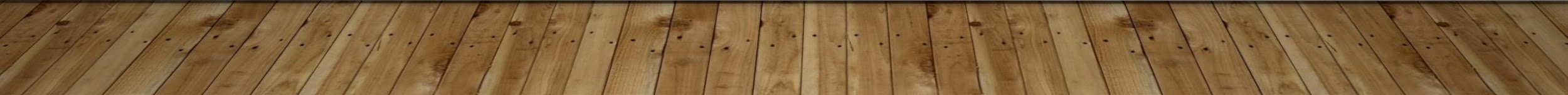 Tax Computation Report - Levy Year 18
Tax Computation Report - Levy Year 19
Tax Computation Report - Levy Year 20
Tax Computation Report - Levy Year 21
Equalized Assessed Valuation of District Property
Historical (2018-2022) and ACTUAL TAX RATE
Tentative Levy Request - 1